Technology in the age of apandemic: Challenges & solutions for a statewideCOVID-19 response
Jared D. Taylor, DVM, MPH, PhD, DACVIM (LA), DACVPMState epidemiologist
Associate Professor, Oklahoma State UniversityCollege of Veterinary Medicine
Agenda
Compare and contrast needs for a public health response
Typical vs. pandemic
Initial response to COVID-19
Adaptations
Future (COVID-19 and beyond)
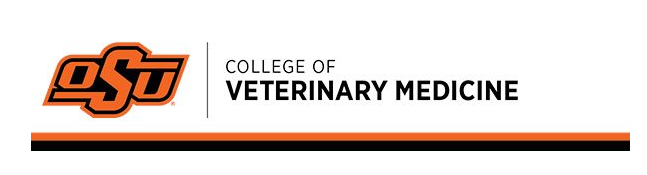 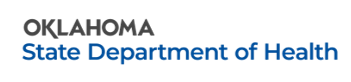 Public health in 21st century
Most health threats in developed world are chronic, non-infectious
Obesity; smoking; environmental health
Heart disease; cancer; diabetes
Numerous infectious diseases are reportable for public health purposes
Tuberculosis; HIV; STI’s
Foodborne outbreaks; meningitis
Sentinel programs: Flu
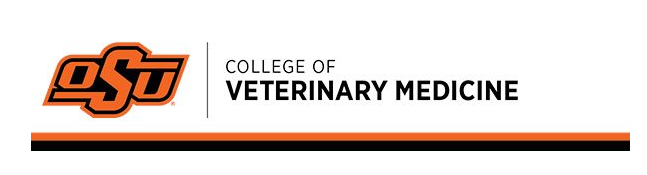 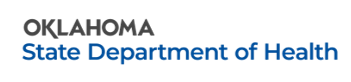 Public health in 21st century
Chronic diseases surveilled at population level
No case investigation, contact tracing, etc.
Infectious diseases require individual records
Seek exposure history; examine transmission; follow course of disease; document outcome
often have specialized needs
Typically low numbers
73 TB dz in 2019; 22k chlamydia & 280 HIV dx in 2018
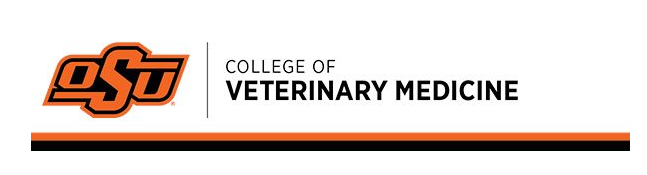 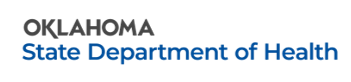 Public health in 21st century
Reportable diseases rely upon passive surveillance
Oklahoma utilizes dual reporting, one system
Hospitals/physicians report clinical info.
Labs report diagnostic info.
Investigations done by CHD after case entered
Contact information, potential exposures, etc.
Communicate information on isolation, precautions, etc.
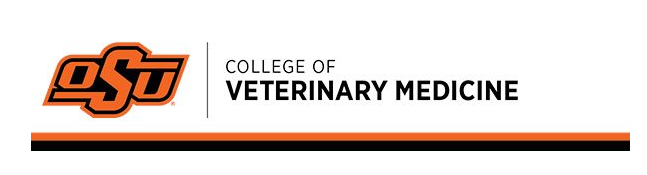 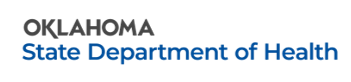 Case investigation functions
Acquire information:
Clinical
Diagnostic
(Potential) Source(s)
Exposed contacts
Case management & outcome
Communicate information
Isolation of patient
Precautions (inc. quarantine) for exposed
Care and case management info. to caregiver(s)
Data management
Reporting to the CDC, other officials, public
Investigate outbreaks, risk factors, etc.
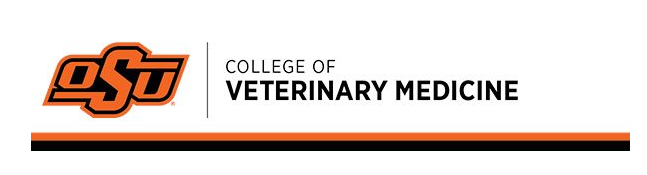 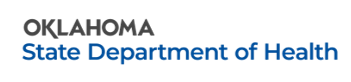 Other challenges
Hospital beds
Hospital staffing
PPE
Testing 

Outside State epi purview….
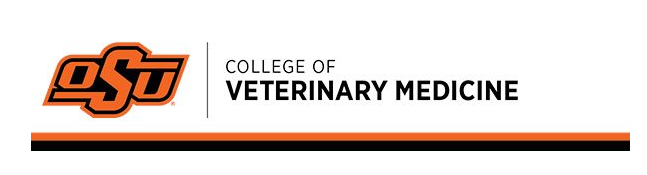 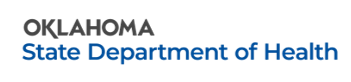 Case investigation methods
Case management systems were designed for endemic diseases
None had an ability to manage epidemic case reporting
Oklahoma’s system (PHIDDO) is ~20 years old
Provides detailed and complete information
Very dependent upon manual entry of data
Relatively unstable system @ high case loads
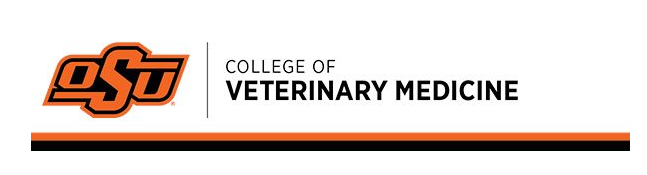 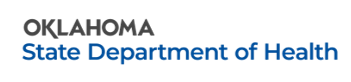 Disease reporting methods
Legal methods for labs to report diagnostic results
HL7 file
“Flat file” (csv formats)
Facsimile
Manual entry into PHIDDO
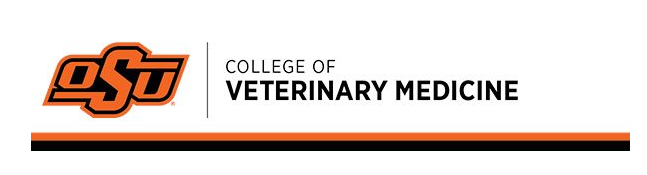 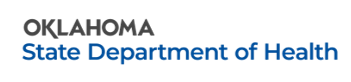 Many different approaches
Some states left NBS for COVID-19
Some adopted NBS only for COVID-19
Many adopted SARA Alert
Many looked to novel companies/platforms
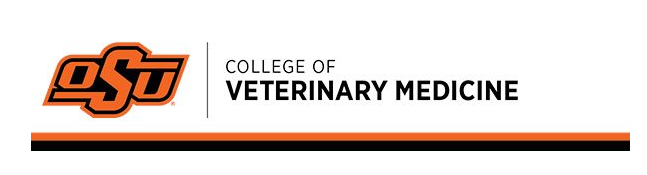 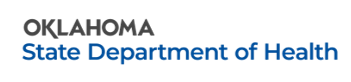 Oklahoma’s path
Continue in PHIDDO while pursuing innovative solutions
End dual reporting
Only enter positive test results in PHIDDO
Phased out fax reporting
Manual entry of records from both fax and csv files!
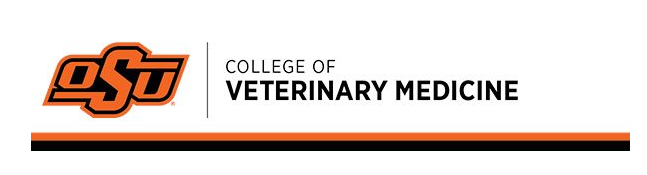 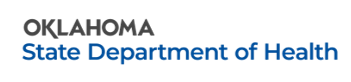 Oklahoma’s path
Continue in PHIDDO while pursuing innovative solutions
Call center for contact tracing 
Express personnel; MTX platform
SpringML for diagnostic reporting
MTX for case investigation
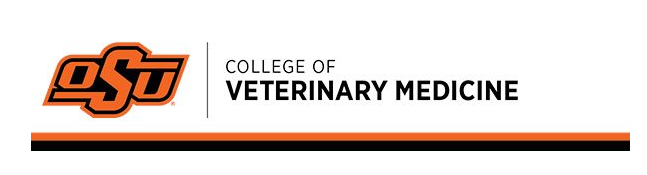 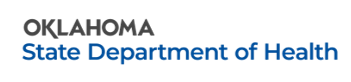 Pitfalls in partnerships
Temporary employees are not public health experts 
MTX and SpringML are technology companies

Initial results:
Rigid systems that met specs but not needs
Reluctance among partners to adopt new approaches
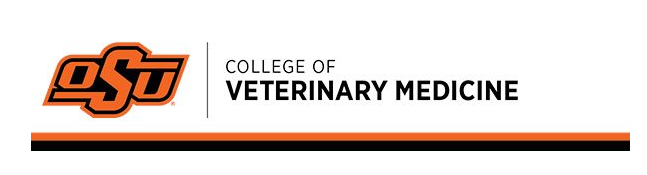 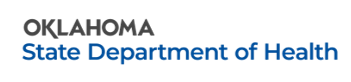 Weakest link prevails
Successful contact tracing is dependent upon:
Notification of lab results
Case investigation
Contact tracing process
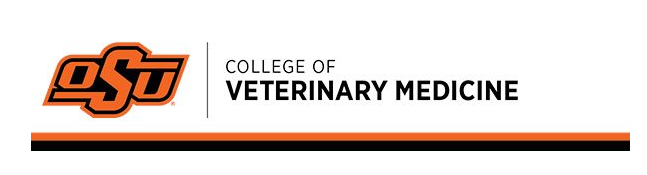 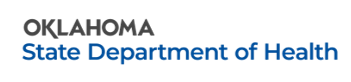 Failures in our system
Inadequate case investigations and contact tracing
Inabilities to get labs into HL7 reporting
Delays in case reporting
Dumping of old cases
Loss of percent positivity information
Duplication of case reports/ poor QA
Rectified by creating a one-day lag in reporting
Discrepancy between NCHS and ADS death tallies
Not really a failure
Result from incomplete case management entry
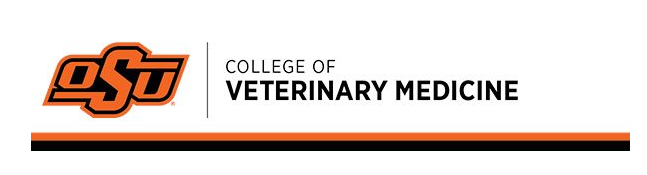 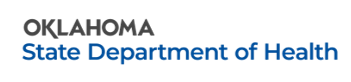 Stop-gap measures
Unverified, voluntary, aggregate reporting
Manual entry and very long hours
Sacrifice of other disease control efforts
Compromise of actual public health interventions
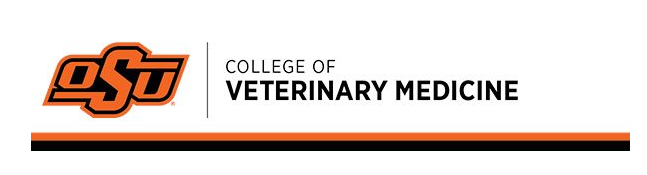 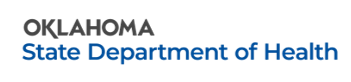 Continuing challenges
Integrating all data systems
Still struggling with data reporting
Plus, new demands and evolutions in process…
Previous case?
Vaccinated?
Sequencing indicate variant?
Schools doing testing
At-home testing…..
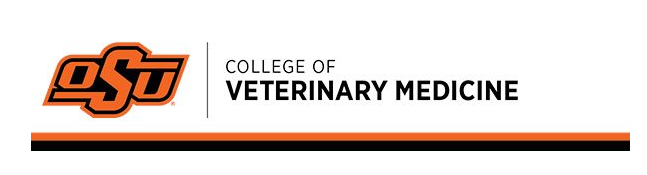 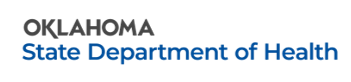 Using (& abusing) Technological solutions
“Leveraging technology”
Exposure and contact tracing apps
Testing notification apps
Reporting apps
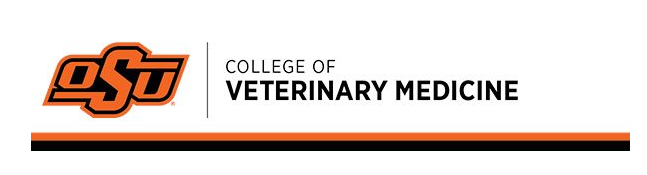 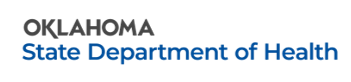 [Speaker Notes: None provide the full range functionality needed to accomplish all the tasks of case investigation and contact tracing.]
“Living in age of technology” (and instant gratification)
Demands for real-time data
Data vs. information
Garbage in- Garbage out
Automation vs. verification/validation of information
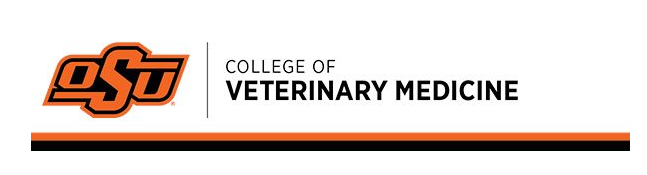 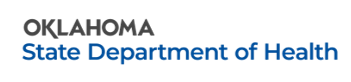 [Speaker Notes: All states have struggled with these challenges. There have been very public debates (has Florida hidden deaths? Did New York shift LTC facility deaths?), but in most cases, it has simply been a matter of prioritization and best-guesses. Everyone has wanted to use technology to displace the need for people performing investigations. However, how do you get full, in-depth, meaningful information through an automated process?]
Lessons as state epidemiologist
Public health functions are different from individual or informational desires
Infrastructure cannot be built while being used
Decentralized systems have advantages and disadvantages
Flexibility does not indicate weakness!
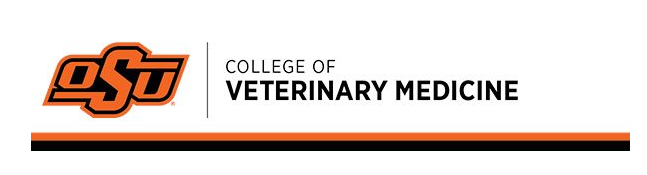 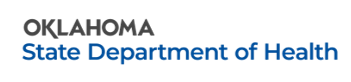 Technology into the future
Reduce fragmentation
Deliver meaningful functionality to ALL parties
Retain accessibility for ALL parties
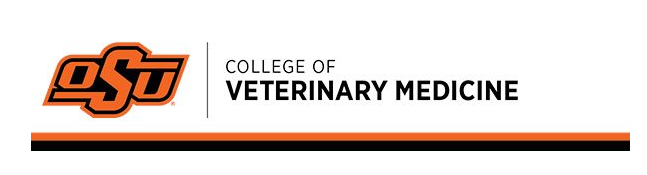 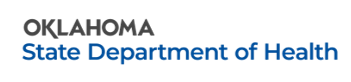 [Speaker Notes: Reduce fragmentation-]